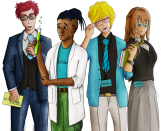 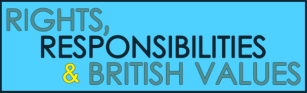 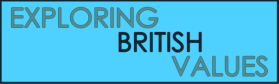 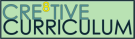 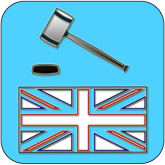 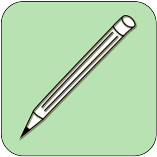 Critical Thinking & Fake News!
Copy 
title
2018 World Press Freedom Index

Top 6 Ranked Countries 
1. Norway
2. Sweden
3. Netherlands
4. Finland
5. Switzerland
6. Jamaica

The United Kingdom Is ranked 40th

Bottom 5 Ranked Countries 
176. China
177. Syria
178. Turkmenistan
179. Eritrea
180. North Korea
Knowledge, Skills & Actions
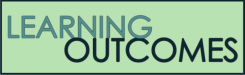 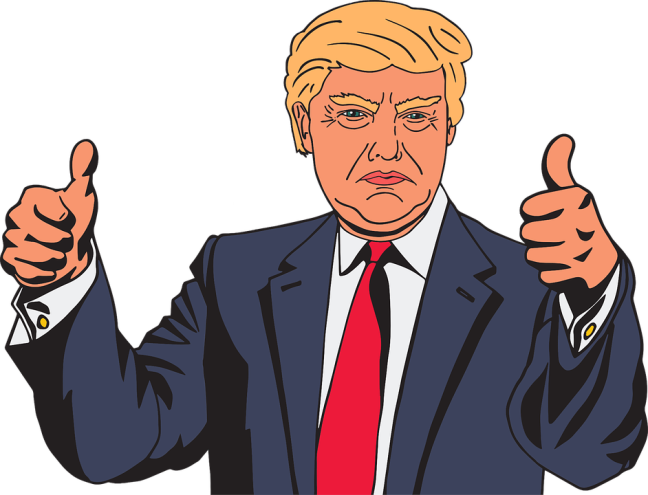 To understand how to spot fake news 

To explore the damaging consequences of Fake news 

To understand why critical thinking is important
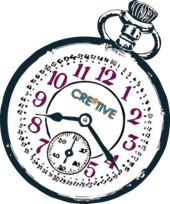 3 Minutes
What is fake news?
Why does Donald Trump talk about it a lot?
How can you spot fake news?
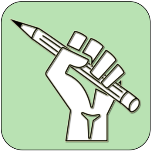 Did you know?
People over 65 are the most likely to share fake news!
New Vocabulary
Fake News
Conspiracy Theories
Tasks
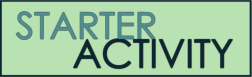 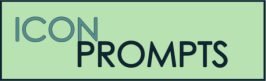 REFERENCE SLIDE
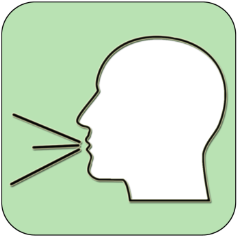 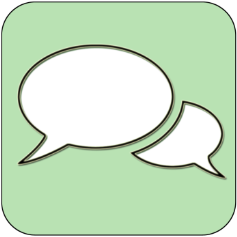 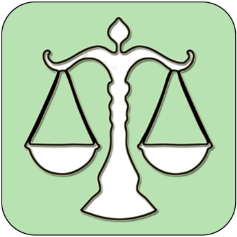 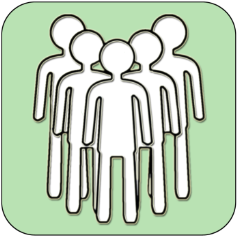 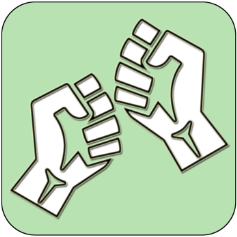 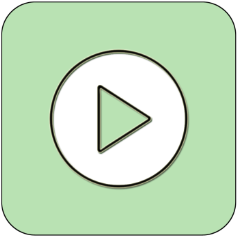 Teamwork
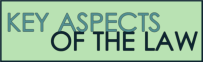 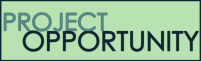 Play video
Discussion task
New Vocab
DISCUSSION TASK
NEW 
VOCABULARY
THE LAW 
EXPLAINED
TEAMWORK TASK
PROJECT 
WORK
PLAY 
VIDEO
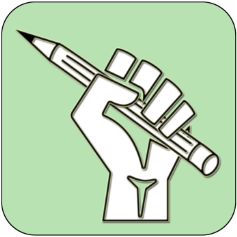 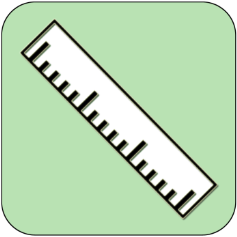 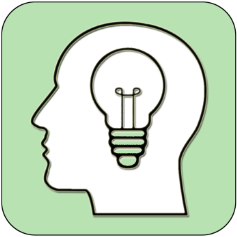 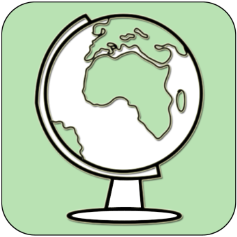 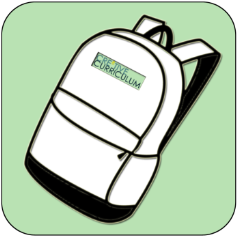 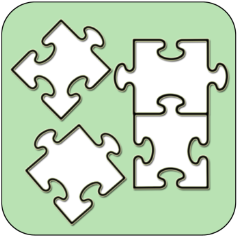 Thoughts
Research
Extension 
task
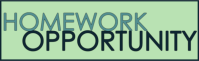 Problem 
solving
Tasks
TASKS
EXTENSION 
TASK
THOUGHTS
FURTHER RESEARCH
HOMEWORK
PROBLEM SOLVING
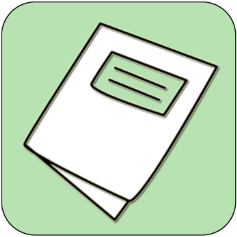 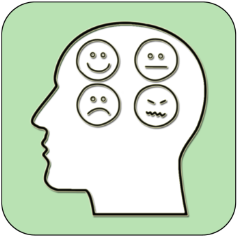 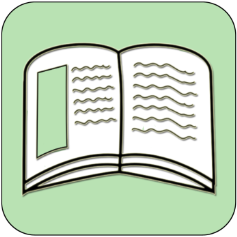 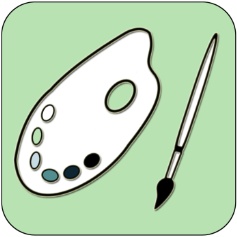 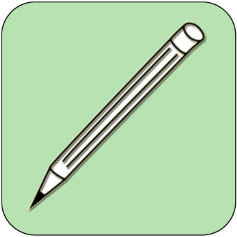 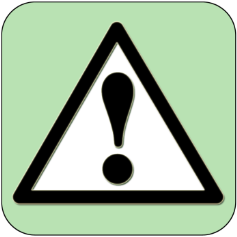 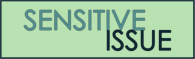 Feelings
Copy 
information
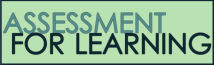 Revision
Design Task
ASSESSMENT OPPORTUNITY
FEELINGS
REVISION 
TASK
DESIGN 
TASK
COPY INFORMATION
SENSITIVE ISSUE
WARNING
[Speaker Notes: TEACHER NOTES & IDEAS
This is a teacher reference slide -   Icons will be used throughout Cre8tive Curriculum lessons to denote what students can do.
Could be printed and laminated on A3 and stuck up in the classroom]
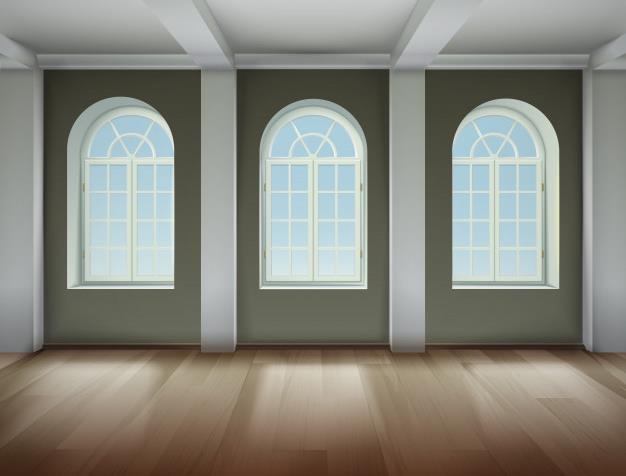 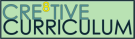 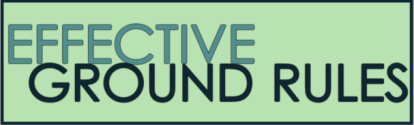 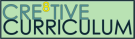 PSHE
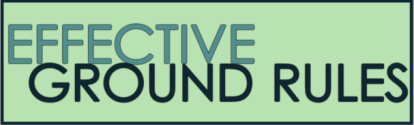 Show respect 
By listening
Not interrupting
Only 1 person talking at a time
Be open and honest but no personal comments – Discussions will be about ‘general situations’
Don’t make assumptions about people’s values, attitudes, behaviours, life experiences or feelings
PSHE CLASSROOM RULES 
DEALING WITH SENSITIVE TOPICS

SAFEGUARDING YOUR WELFARE & HAVING YOUR INTERESTS AT HEART
There are no stupid questions. A question box for anonymous Questions
You don’t have to say things about yourself if you don’t want to (You have the right to pass)
Have a non-judgemental approach. No Put downs and challenge the opinion not the person
It’s OK to get things wrong
Enjoy the lesson, Challenge your perceptions and understand how to seek further advice and support
Use the agreed appropriate Language (Avoid slang terms)
Conversations stay in the room unless it is a safeguarding issue
Don’t show the fact you are embarrassed through silliness
[Speaker Notes: TEACHER NOTES & IDEAS
Reinforce ground rules at the start of every new topic / new term 
Adapt this set of rules to suit your classroom and your teaching. 
Display your agreed PSHE classroom rules in a prominent place so students have a constant reminder and when/if  a student breaks a rule you can use as a prompt to get them back on track. 
If behavior is an issue revisit the ground rules – Use raffle tickets , positive behavior management (look for the good behavior)
Reward the behavior you want to see, be consistent and fair with students. 
Create a classroom charter with the students (optional)]
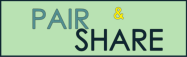 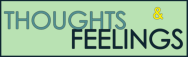 SECOND
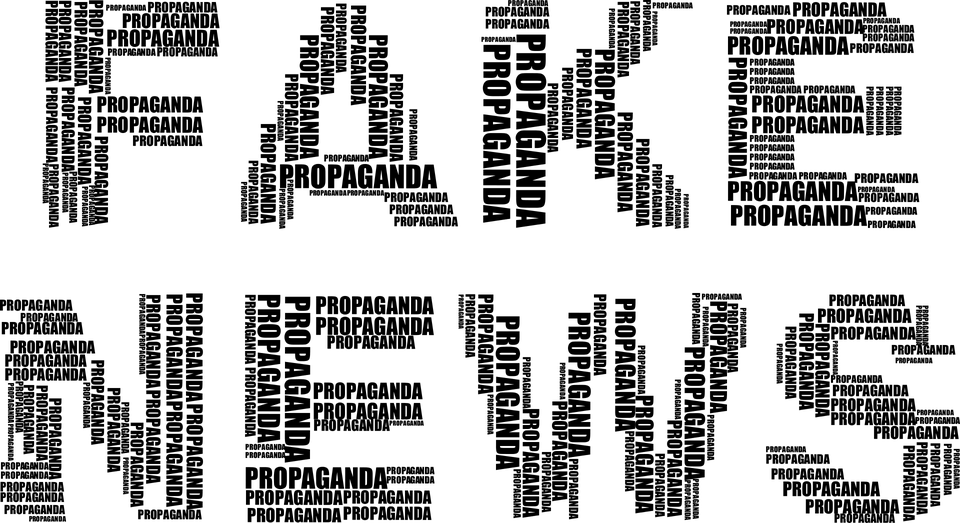 FIRST
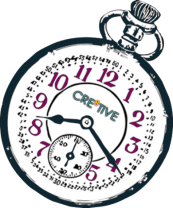 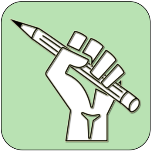 Using the grid above come up with three questions about the image
2 Minutes
Tasks
[Speaker Notes: TEACHER NOTES & IDEAS
Get students to come up with questions using the prompts on the board
Try to get them to think of high level order questions and look past just the image 
Extension – Have students try to come up with answers to other students questions 
Adapt the image to something you think would be more engaging (We are restricted by Copyright)]
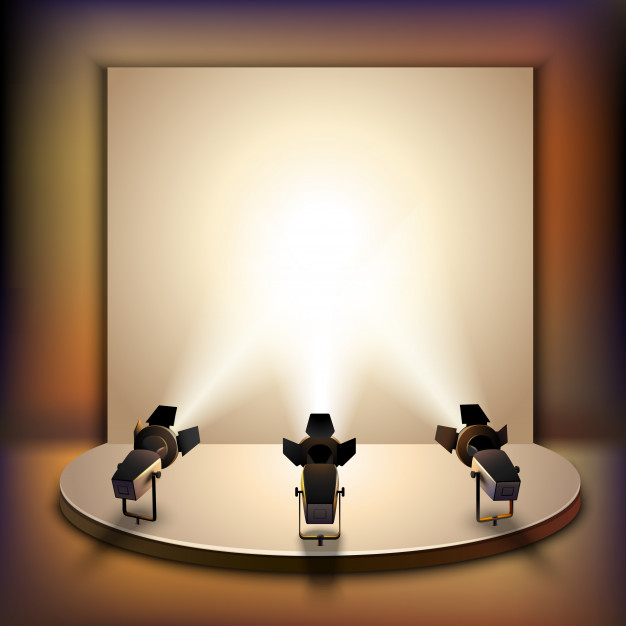 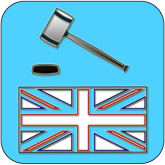 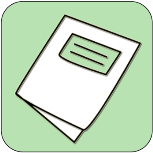 Critical Thinking & Fake News
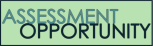 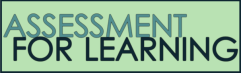 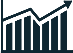 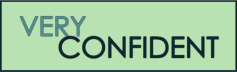 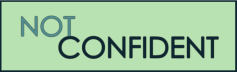 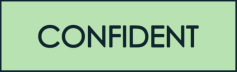 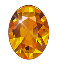 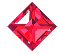 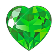 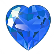 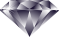 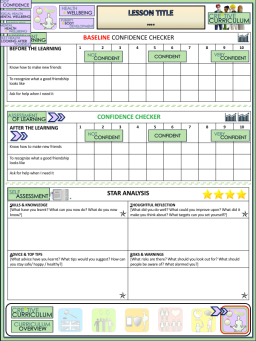 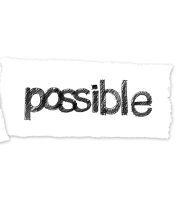 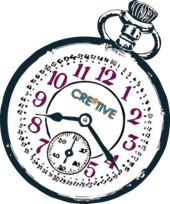 Complete a base line assessment of where you think you are at for this lesson 
(Discussion or complete sheet)
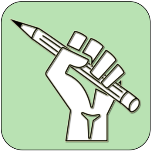 2 Minutes
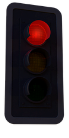 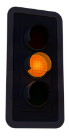 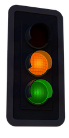 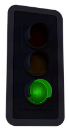 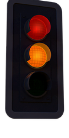 I’m not confident at all
Confident
Very 
confident
Super
confident
I’m getting more confidence
[Speaker Notes: TEACHER NOTES & IDEAS
This could be done by writing a number down in the books
Show of fingers in the air. /Red amber Green Cards 
Quick Partner Discussion
Print off the Assessment Opportunity Sheet – Fill in the Baseline Confidence Checker]
In a democracy, the media is relied upon to do many things. If a country has free press (e.g UK, USA, France, Germany etc.) then the media will be able to do the following:

Expose wrong doings and miscarriages of justice
Protect the public from dangers
Hold those in power to account for their actions
Uncover corruption at all levels in government
Stand up for those who do not have a voice
Campaign on behalf of the public
Reveal information that helps the public made important decisions
Prevent the spread of misinformation or disinformation from others

Media outlets free from government interference are seen by many as one of the building blocks upon which a democracy is built. The media not only helps to inform and influence public opinion but provides a safe forum for discussion/debating and exchange of different ideas. Ultimately, the media allows the public to keep a close watchful eye on those in power.
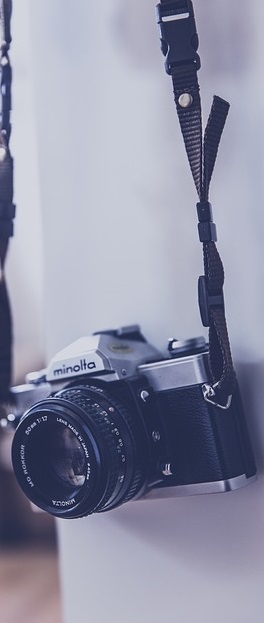 HEADLINES    REAL   or   FAKE NEWS
ROUND 3
A
E
‘The Queen removes Obama from wedding list!’
‘More people watched England’s opening World Cup game than the Royal Wedding’
B
F
‘NFL owner orders his players to stand during national anthem’
‘72 people killed during fire at Grenfell Tower’
C
G
Pope Francis “God has instructed me to revise the 10 commandments”
‘450 patients died sooner than they should have due to doctors prescribing powerful pain killers’
D
H
‘Trump’s health deteriorating as White House pressure Mounts’
‘Muslim refugee shoots 15 people in Ohio night club’
HEADLINES    REAL   or   FAKE NEWS
ROUND 3
A
E
‘The Queen removes Obama from wedding list!’
‘More people watched England’s opening World Cup game than the Royal Wedding’
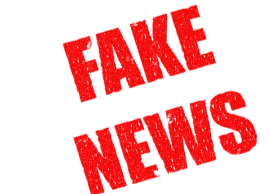 REAL
NEWS
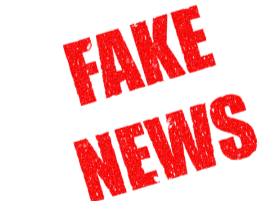 B
F
‘NFL owner orders his players to stand during national anthem’
‘72 people killed during fire at Grenfell Tower’
REAL
NEWS
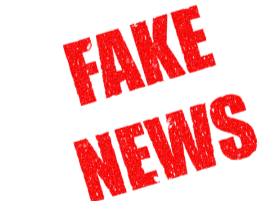 C
G
Pope Francis “God has instructed me to revise the 10 commandments”
‘450 patients died sooner than they should have due to doctors prescribing powerful pain killers’
REAL
NEWS
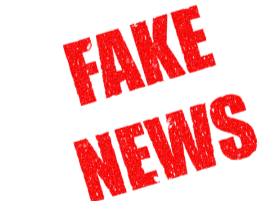 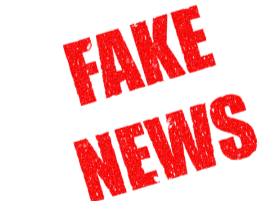 D
H
‘Trump’s health deteriorating as White House pressure Mounts’
‘Muslim refugee shoots 15 people in Ohio night club’
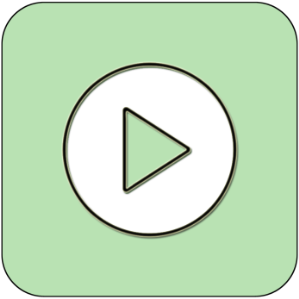 SPOTTING FAKE NEWS
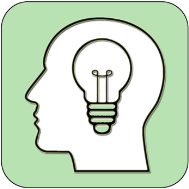 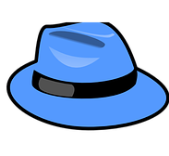 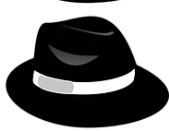 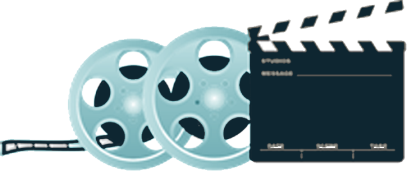 Play video
what is wrong? Is it safe? can it be done?
What thinking is needed? next steps? Where are we now
Truth or Fake 2019

Task: Pick one or two colours and answer all the related questions
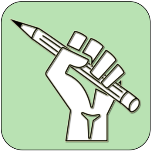 JUDGEMENT
THINKING
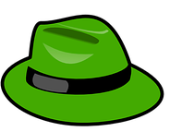 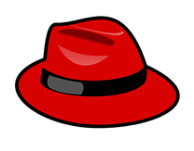 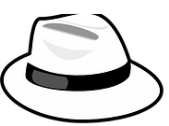 THINKING HATS
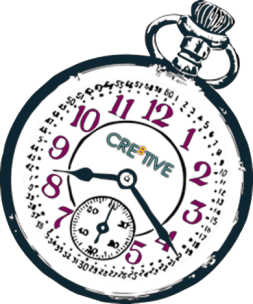 Can something be done? New ideas?
What are the solutions/ suggestions?
How do I feel about this? What don’t I like about this? What do I like about this?
What facts do I know? What else do I need to know? What do I want to know?
8 Minutes
CREATIVITY
INFORMATION
FEELINGS
[Speaker Notes: TEACHER NOTES & IDEAS
If the Video is short it may be worth playing it twice – 1st  time let students watch carefully and 2nd time have students complete one or two of the hats 
Short of Time – Play the video and Answer A few of the hats afterwards as a class
N.B This is a generic slide and sometimes the hats may not be appropriate for the video clip (if so delete or change accordingly to suit)
N.B Always check the video link is age appropriate to your class before showing student in the lesson.]
Did you know?
KEY PRINCIPLES OF GOOD NEWS REPORTING

Research widely

Check the facts are correct

Talk to a wide variety of people involved

Find quotes

ONLY REPORT WHAT YOU KNOW TO BE TRUTH
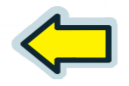 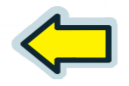 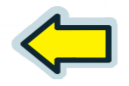 Tips to spotting fake news articles
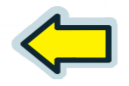 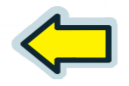 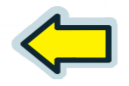 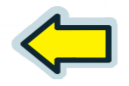 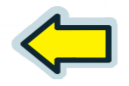 Why spread fake news?

To make money

 To spread ideology

To cause mischief and spread disinformation

Can you think of an example of when this has been done?
Task
Create a Mindmap about the signs that something may be fake news
[Speaker Notes: TEACHER NOTES & IDEAS]
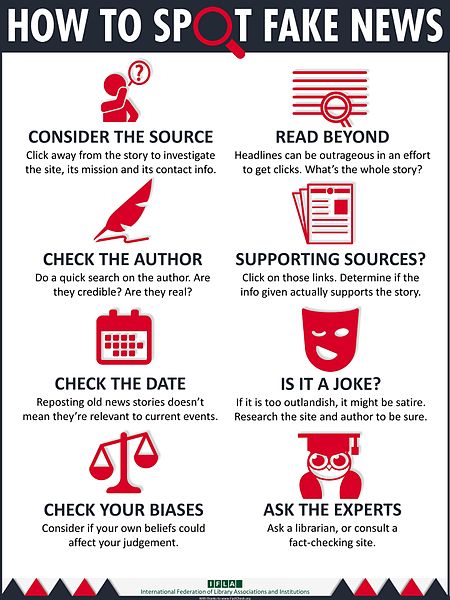 Task 1: Match up the titles with the descriptions opposite
Supporting Sources?
Check the author
Is it a joke?
Read beyond
Ask the Experts
Check your bias
Check the date
Consider the source
Why do you think people over 65 are most likely to share fake news?
[Speaker Notes: Author Attribution IFLA]
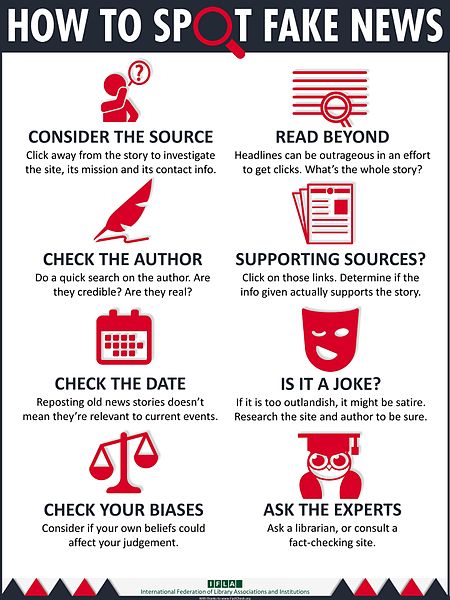 CHECK YOUR ANSWERS….
Supporting Sources?
Check the author
Is it a joke?
Read beyond
Ask the Experts
Check your bias
Check the date
Consider the source
Why do you think people over 65 are most likely to share fake news?
[Speaker Notes: Author Attribution IFLA]
Have you heard of the organisation that has published it?
Does the website look unusual?
Spelling mistakes.
Signs it could be fake news
Is it based on rumour and speculation and appear to be very biased.
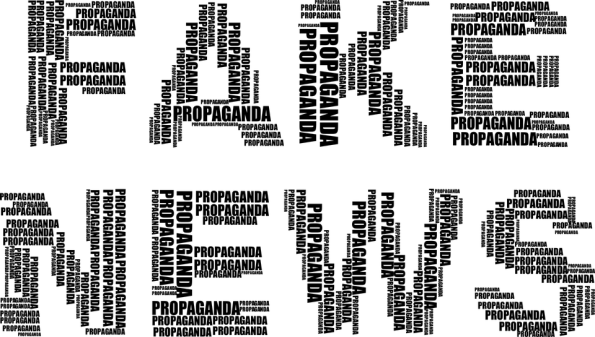 The news story is not being reported by any other organisations
The image used does not relate to the story being reported
Includes lots of informal phrases
Design of the news article look unusual
No quotes from any real sources. Are the facts not supported by any real evidence
[Speaker Notes: TEACHER NOTES & IDEAS]
NEW KEY TERM
The Media and Society
PROPAGANDA
Information, especially of a biased or misleading nature, used to promote a political cause or point of view.
Synonym:
Bias Information promotion
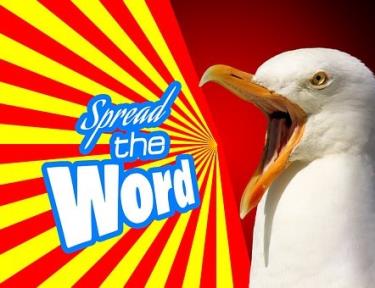 In a sentence:
Russia has been accused of encouraging pro-government propaganda by involving itself in state television channels.
Exam technique:
How did Hitler use Propaganda during WW2?
How could governments use propaganda to control their citizens?
How can you spot propaganda?
NEW KEY TERM
The Media and Society
FAKE NEWS
A type of journalism that consists of deliberate misinformation or hoaxes. Often used to exaggerate, sensationalise or just make up headlines to grab attention
Synonym:
Misinformation
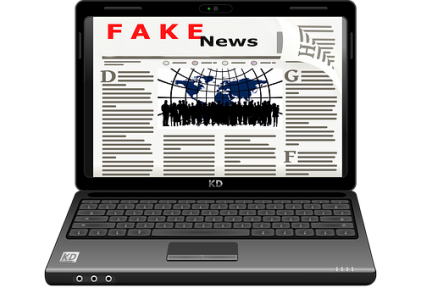 In a sentence:
Recently Donald Trump has attacked the media and accused news outlets like CNN for promoting fake news.
Exam technique:
What is fake news?
Why does Donald Trump have such an issue with fake news?
Are there different types of fake news?
[Speaker Notes: TEACHER NOTES & IDEAS]
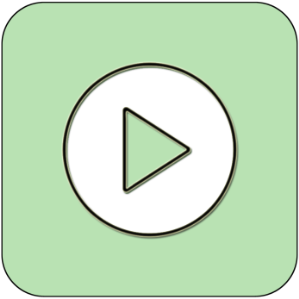 CRITICAL THINKING
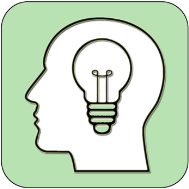 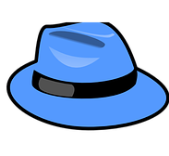 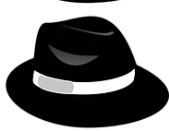 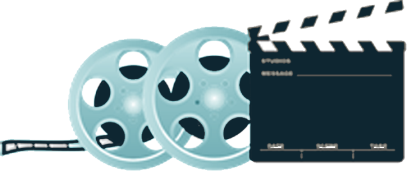 Play video
what is wrong? Is it safe? can it be done?
What thinking is needed? next steps? Where are we now
What is critical thinking?

Task: Pick one or two colours and answer all the related questions
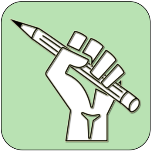 JUDGEMENT
THINKING
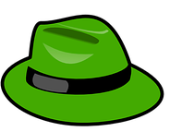 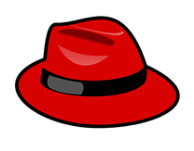 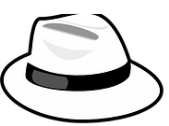 THINKING HATS
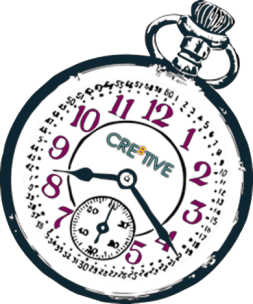 Can something be done? New ideas?
What are the solutions/ suggestions?
How do I feel about this? What don’t I like about this? What do I like about this?
What facts do I know? What else do I need to know? What do I want to know?
5 Minutes
CREATIVITY
INFORMATION
FEELINGS
[Speaker Notes: TEACHER NOTES & IDEAS
If the Video is short it may be worth playing it twice – 1st  time let students watch carefully and 2nd time have students complete one or two of the hats 
Short of Time – Play the video and Answer A few of the hats afterwards as a class
N.B This is a generic slide and sometimes the hats may not be appropriate for the video clip (if so delete or change accordingly to suit)
N.B Always check the video link is age appropriate to your class before showing student in the lesson.]
WHY IS CRITICAL THINKING IMPORTANT?
Moves us away from
Moves us Towards
Rash Conclusions
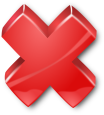 Intellectual discipline
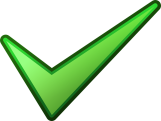 Clear expression of ideas
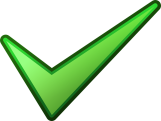 Mystifications and conspiracy theories
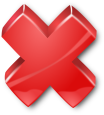 Acceptance of personal responsibility for our own thinking
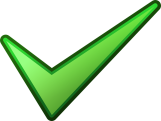 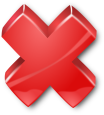 Reluctance to question wisdom, authority and tradition
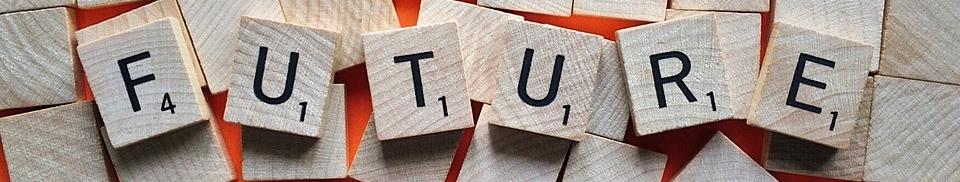 [Speaker Notes: TEACHER NOTES & IDEAS]
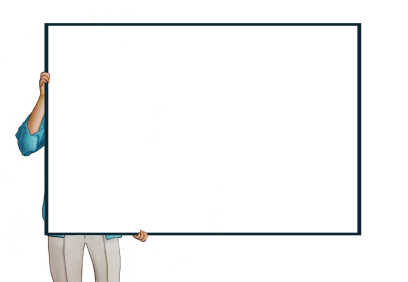 “The Spread of Fake News is the biggest problem facing young people in 2019”
Or these cards….
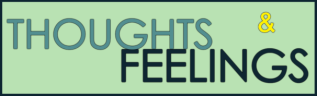 Start with this card….
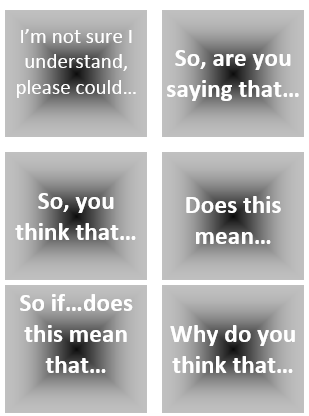 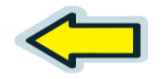 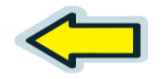 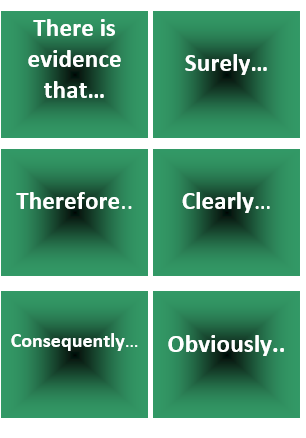 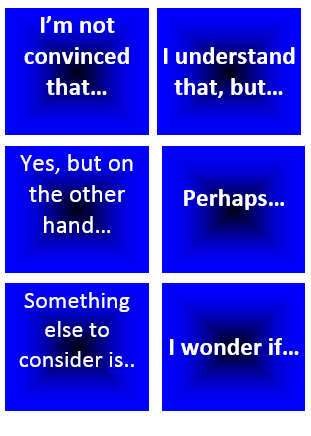 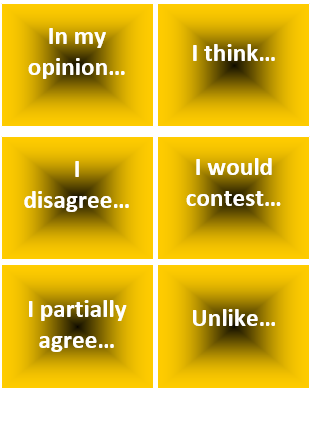 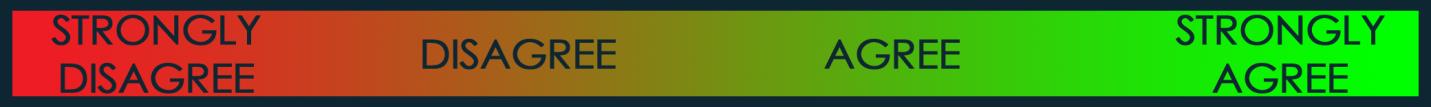 Task 1: Discuss / Debate with your partner your own personal views towards this statement /idea
Extension: Can you think of specific examples of recent events that would support this statement and other specific examples that would go against this statement.
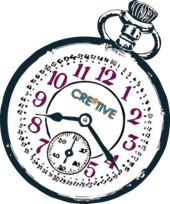 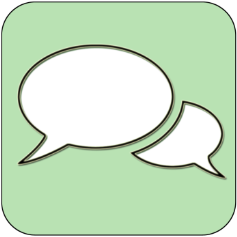 2-3 Minutes
Discussion task
[Speaker Notes: TEACHER NOTES & IDEAS
Pair student sup and have them use the sentence starter prompts on the board to help them (each colour represents a different set of prompts E.G Challenge, agree, build upon etc)
-Arrange for two confident students (or two pairs of students) to come to the front and have a debate challenge off with a timer
-Challenge a student to debate you (allow them to pick whether they will argue for the statement or against it)]
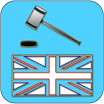 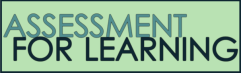 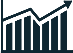 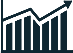 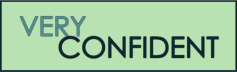 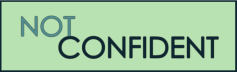 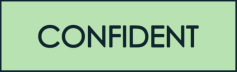 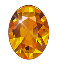 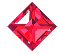 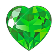 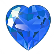 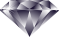 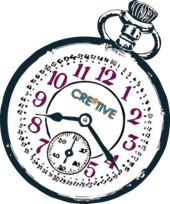 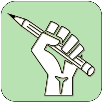 Complete the confidence checker of where you think you are at for this lesson (Discussion or complete sheet)
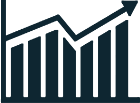 3 Minutes
[Speaker Notes: TEACHER NOTES & IDEAS
This could be done by writing a number down in the books – Compare to the start of the lesson 
Show of fingers in the air or use Red Amber Green Cards 
Quick Partner Discussion & reflect on before the lesson and progress made 
Print off the Assessment Opportunity Sheet – Fill in the Confidence Checker / Compare with the baseline 

Author Attribution :https://pixabay.com/en/traffic-lights-traffic-light-phases-2147790/]
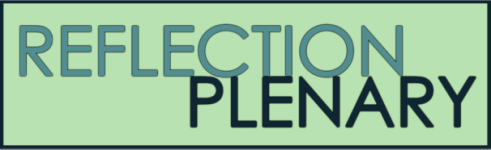 Before I could/would say 
and do ... but now I feel I 
am able to say
I know if I need further 
support or help I could 
speak to…. or contact…
Before I only knew ... 
now I also know ...
I supported others by…
One thing I didn’t 
realise was… now I know that…
The key words for
this lesson are…
I always knew ... but now
 I can see how it connects to…
The most important thing I 
have learnt today is…
I’m really proud of the 
way I have…
I used to feel ... 
but I now feel ..
One assumption of 
mine that was 
challenged was…
Before I thought that ...
 but now I realise..
I would like to learn…
A question I 
would like to
ask is…
Today I have tried to…
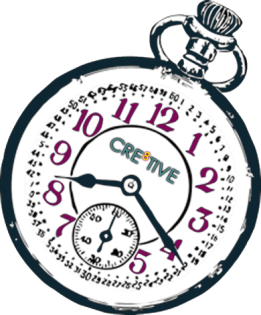 Next lesson I would like to..
Before I would have done…
Now I will …
2 Minutes
Before I would have 
said ... but now I will say…
A problem I overcame
today was…
[Speaker Notes: TEACHER NOTES & IDEAS
: Have students pick either 1/2/3 tickets depending on their ability and tell a partner 
Pick a few students at random to feedback to the class
As students leave the room have them tell you their reflection on the way out]